Att forska i matematik
David Witt Nyström
Matematiska vetenskaper
CTH och GU
Min karriär
2003-2007: Matematikprogrammet GU
2007-2012: Doktorerade i matematik GU
2013-2015: Postdoc i Cambridge
2016-2019: Biträdande lektor GU (75% forskning, 25% undervisning)
Hur forskar man i matematik?
Lösa gamla problem
Hitta nya kopplingar
Hitta på helt ny matematik
Gamla problem
Fermats stora sats: det finns inga icketriviala heltalslösningar till ekvationen x^n+y^n=z^n då n>2. Formulerades av Pierre de Fermat 1637. Bevisades av Andrew Wiles 1995.
Riemannhypotesen,  P=NP, primtalstvillingar...
Eget rekord: konvergens av Feketepunkter, 60 år gammalt.
Nya kopplingar
Lösningen till Fermats stora sats, koppling mellan elliptiska kurvor och modulära former.
Eget exempel: koppling mellan Hele-Shaw-flödet och HMAE.
Hele-Shaw-flödet
Homogena Monge-Ampère-ekvationen
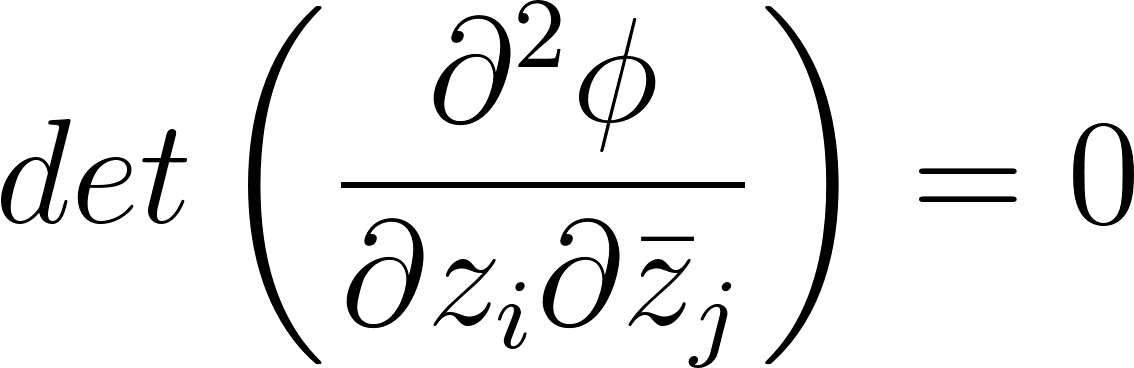 Partiell differentialekvation, central i komplex geometri.
Kopplingen lärde oss nya saker om både Hele-Shaw-flödet och HMAE.
Helt ny matematik
Det står var och en fritt att definiera något nytt, så länge man följer logikens lagar.
Jag har själv “hittat på” ett antal nya saker.
Problem: att få andra att intressera sig.
Lösning: använd det till att lösa ett gammalt problem?
Alternativt: utveckla det till till en rik teori intressant i sig själv.
Hur gör man?
Man sitter och klurar.
Länge.
Och läser och pratar med folk.
Behöver penna och papper.
Och kanske en dator.
Lästips
Fermats gåta, S. Singh.
Birth of a Theorem, C. Villani.
Symmetry and the Monster, M. Ronan.